BPRO 28800: From Fossils to the Fermi Paradox / 29 Jan Lecture
Atmospheric evolution:The cosmic shoreline
Edwin Kite, Geophysical Sciences
Solar System and Exoplanet Habitability
(physical and chemical controls on habitability on Mars, icy moons, rocky exoplanets)
sseh.uchicago.edu
III. PLANETS AND EXOPLANETS
Jan 29 - Atmospheric evolution: The cosmic shoreline -  Edwin Kite
Jan 31 - Diversity of rocky worlds - Leslie Rogers
Feb 5 - Planetary formation - Fred Ciesla
           - Evolution of planetary systems - Daniel Fabrycky
Feb 7 - Climate, habitability on exoplanets - Dorian Abbot
Feb 14 - Detecting celestial bodies, biosignatures - Jacob Bean
[Speaker Notes: There will be a Q&A period at the end. Questions during lecture are also welcome, but the limit is one question-during-lecture per person.]
Planets are numerous … and many have atmospheres
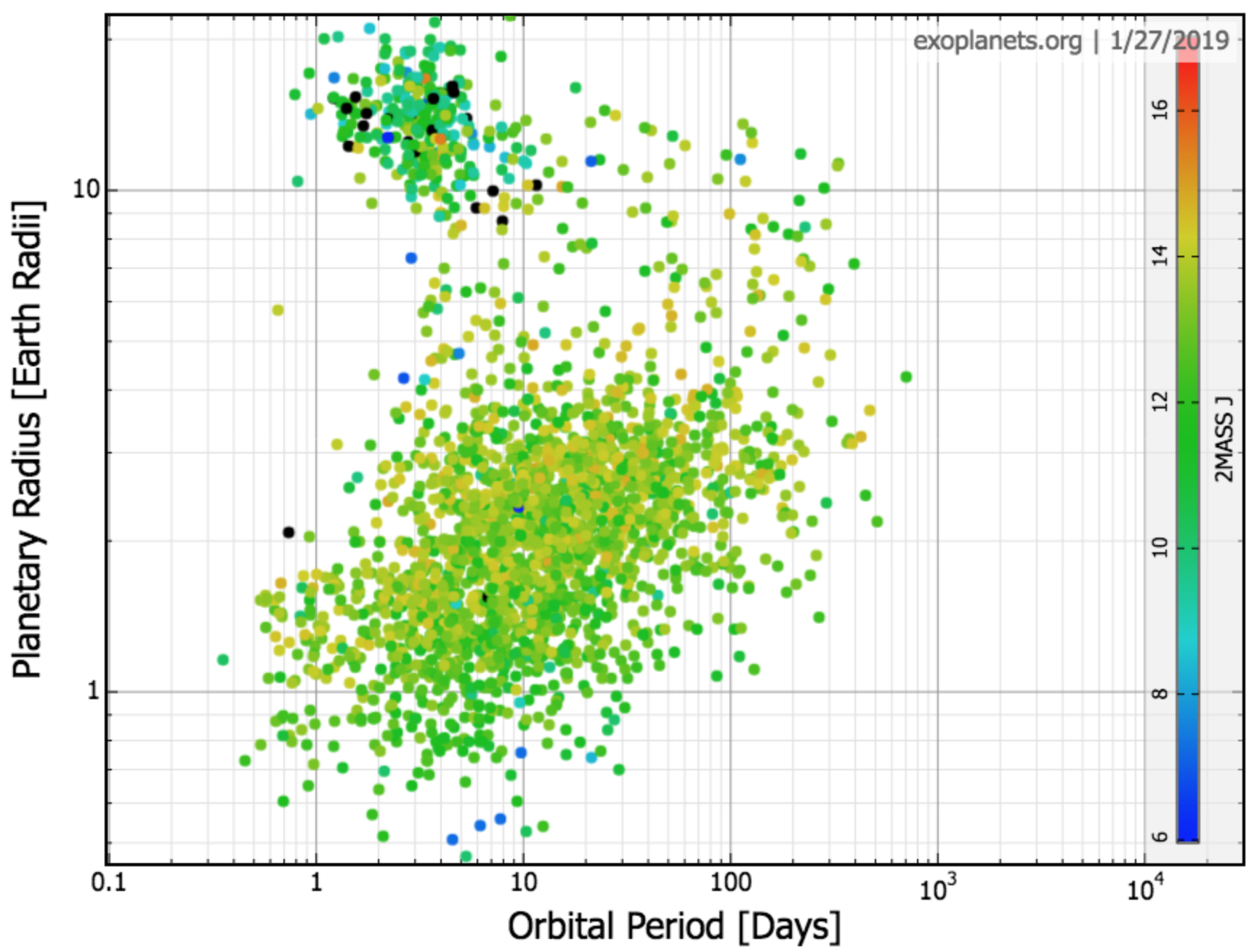 Jupiter
planets tidally disrupted 
or vaporized
planets hard to detect
Earth
[Speaker Notes: This is one of the greatest scientific achievements of humans so far this century]
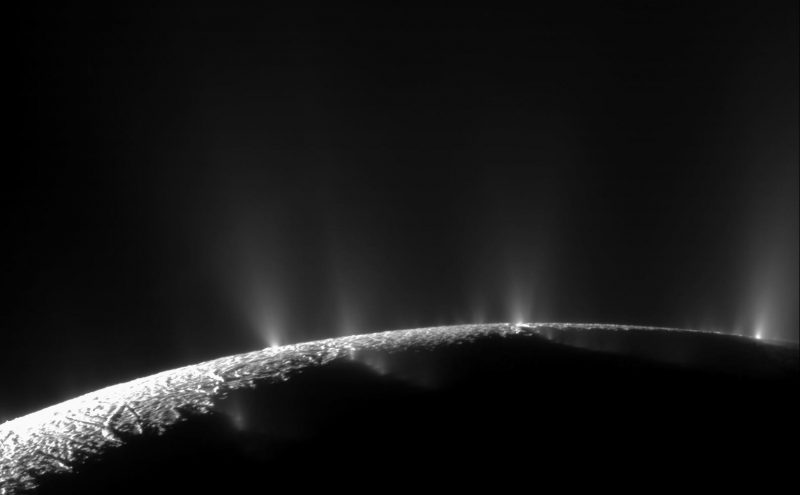 Why care about atmospheres?
(1) Detectability
visible-light image – Enceladus ( r = 252 km ) ice-covered global-ocean world
Zero atmosphere (gas released from cryovolcanoes escapes to Saturn orbit)
Cassini Project / ISS – CICLOPS / NASA / JPL
Why care about atmospheres?
(2) Energy (settlement/habitability)
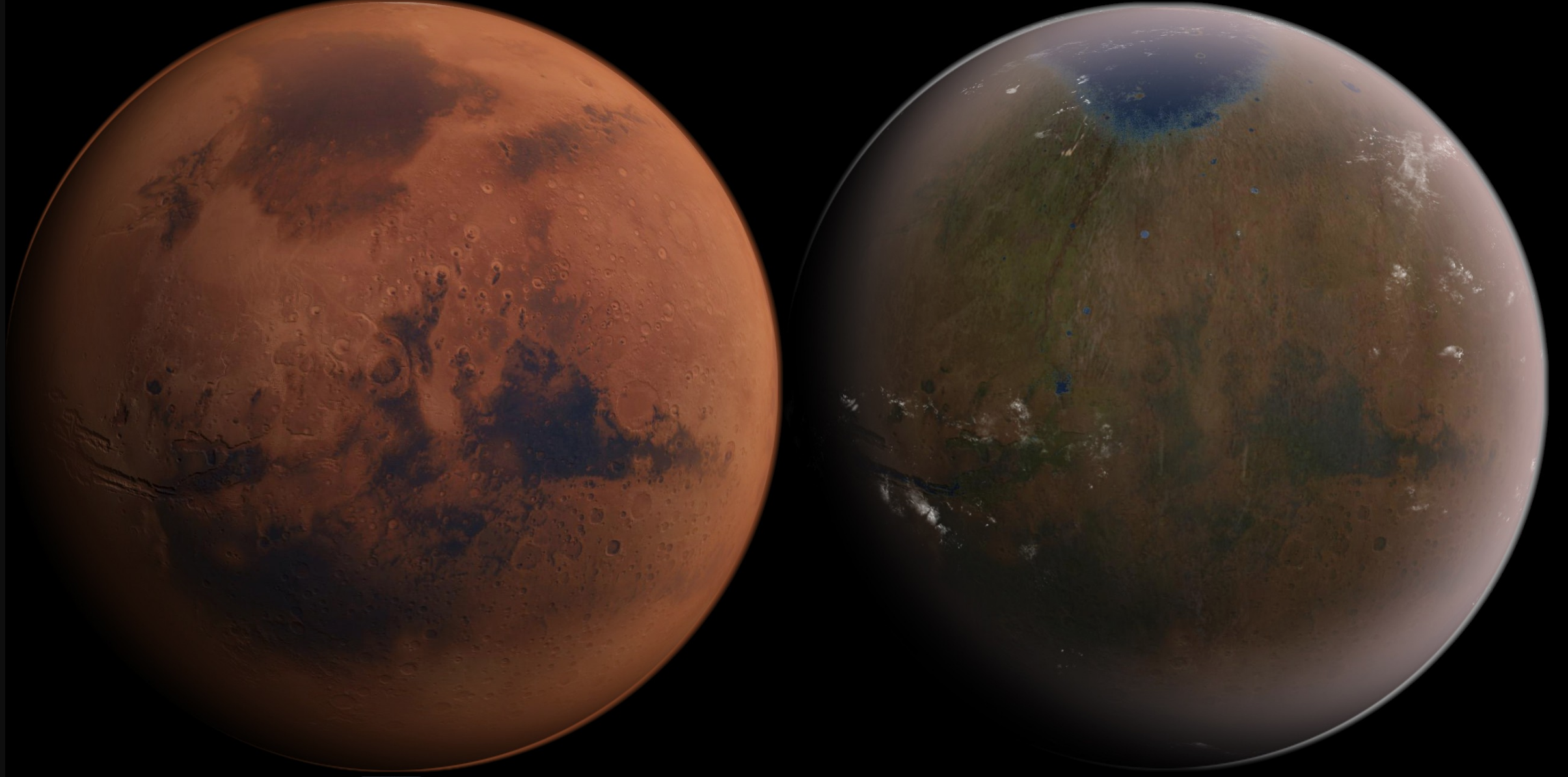 2 x 1016 W
Mars in 3019?
Mars in 2019
Establish an atmosphere: how long to decay?
What atmosphere is required?
For us?
For land plants?
ignition
log (pCO2)
hypercapnia
land plants (C3)
humans
oxygen toxicity
photosynthesis ceases
log ( pO2 )
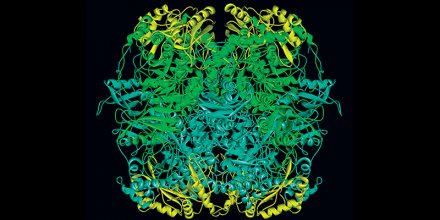 Rubisco (catalyses CO2->Corg) the most abundant enzyme. 
Slow (3 reactions/protein/sec)
and apparently self-defeating 
(catalyzes back-reaction Corg + O2  CO2)
Hypothesis paper: Nisbet & Nisbet, Philosophical Transactions of the Royal Society B, 2008
[Speaker Notes: Although many animals can tolerate lower pO2 than humans, there is a minimum O2 level for complex animal life.

An ancient molecule of baroque complexity, that has been arguably an anachronism for gigayears but still dominates our planet. If it were replaced by
a hypothetical synthetic enzyme that the did the same job better, the result would be a significant increase in agricultural yield – 
followed in a geologic instant by a new ice age and a rise in atmospheric oxygen to the point where a lit match could set fire to a city.]
What atmosphere is required?
(3) For surface life?
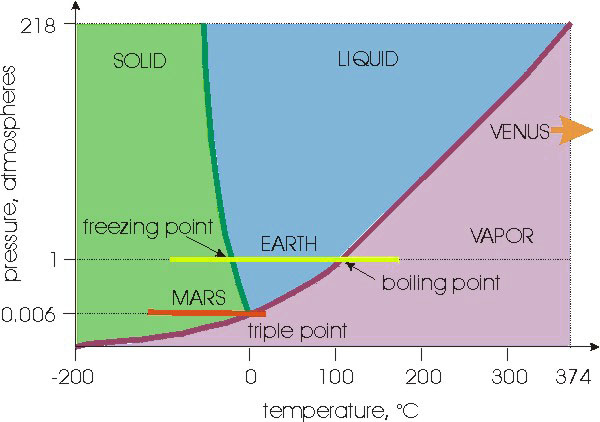 http://www.iceandclimate.nbi.ku.dk
For discussion of the possibility of non-water-requiring life (e.g., in the methane lakes of Titan): 
“The Limits of Organic Life in Planetary Systems,” 
National Research Council, 2007. (a.k.a. the “Weird Life Report”)
[Speaker Notes: An ancient molecule of baroque complexity, that has been arguably an anachronism for gigayears but still dominates our planet,]
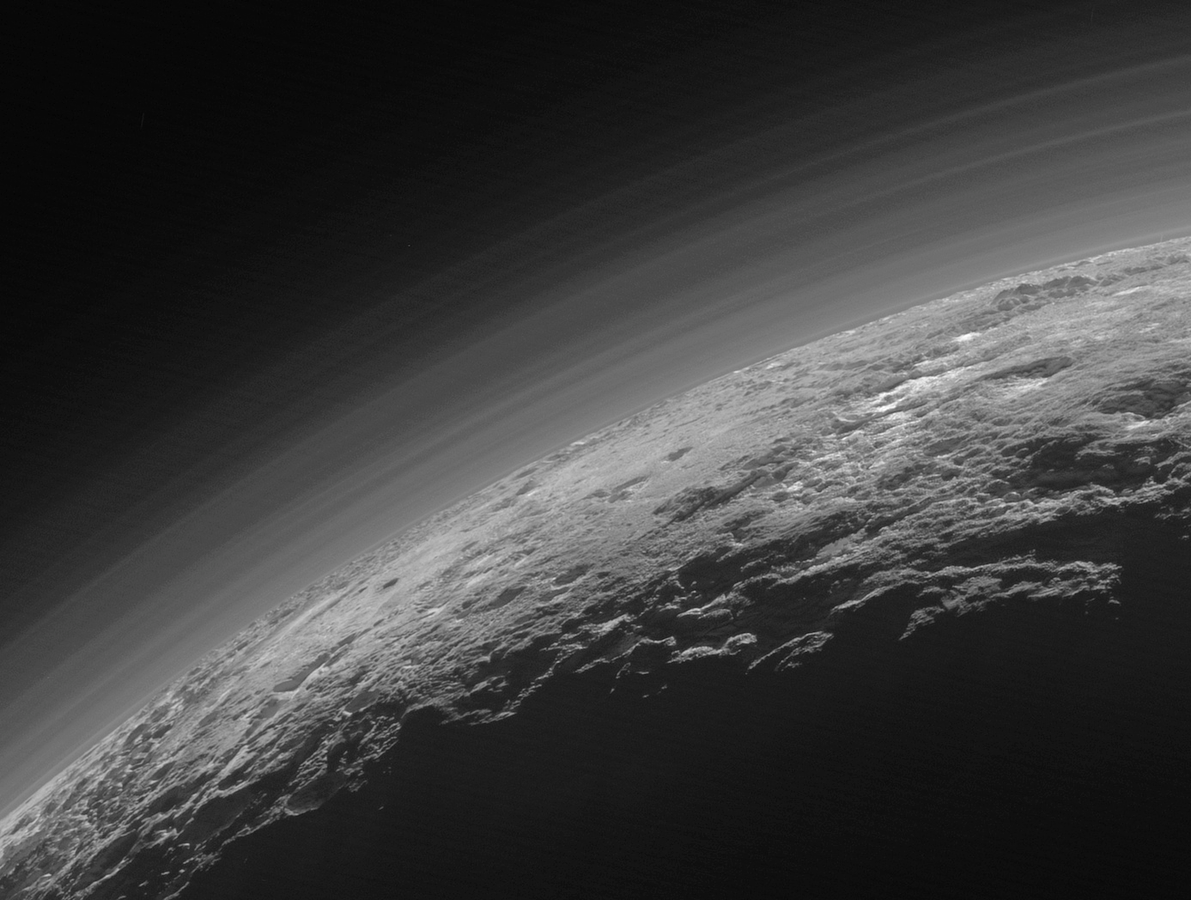 Too thin (Pluto)
Pressure: 10-5 x Earth
T = 44K
>99% N2
for more information:
Stern et al., “The Pluto system after New Horizons,” 
Annual Reviews of Astronomy & Astrophysics, 2018
NASA/JHUAPL
Too thick (Jupiter)
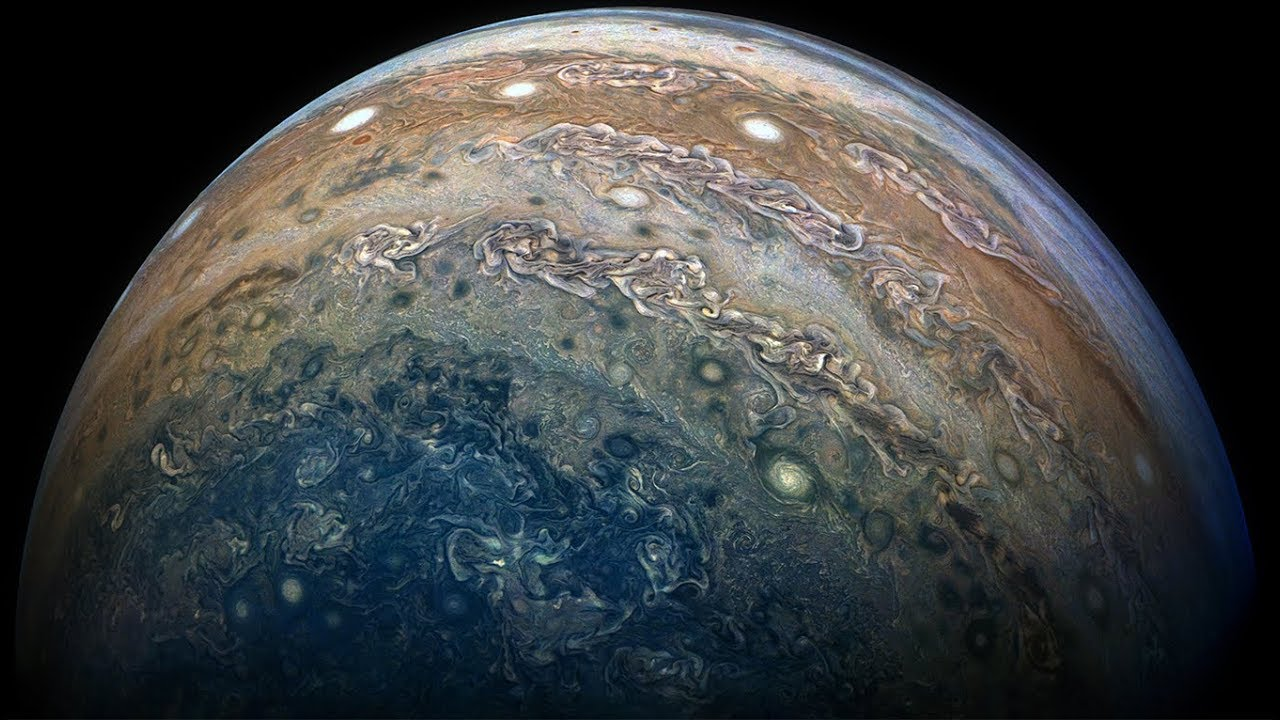 Visible-light image. NASA/JPL/Juno Project
Pressure at the top of the 
rock core of Jupiter: 
>107  x Earth. T > 30000K
Atmosphere >99% H2/He
for more information:
Pollack et al., “Formation of the giant planets by concurrent 
accretion of solids and gas ,” Icarus, 1996
Why care about surfaces?
Origin of life?
Stability/buffering
T-P profiles (future of Neptune)
For more information: “The Limits of Organic Life in Planetary Systems,” National
Research Council, 2007. (a.k.a. the “Weird Life Report”)
Near miss!(Mars)
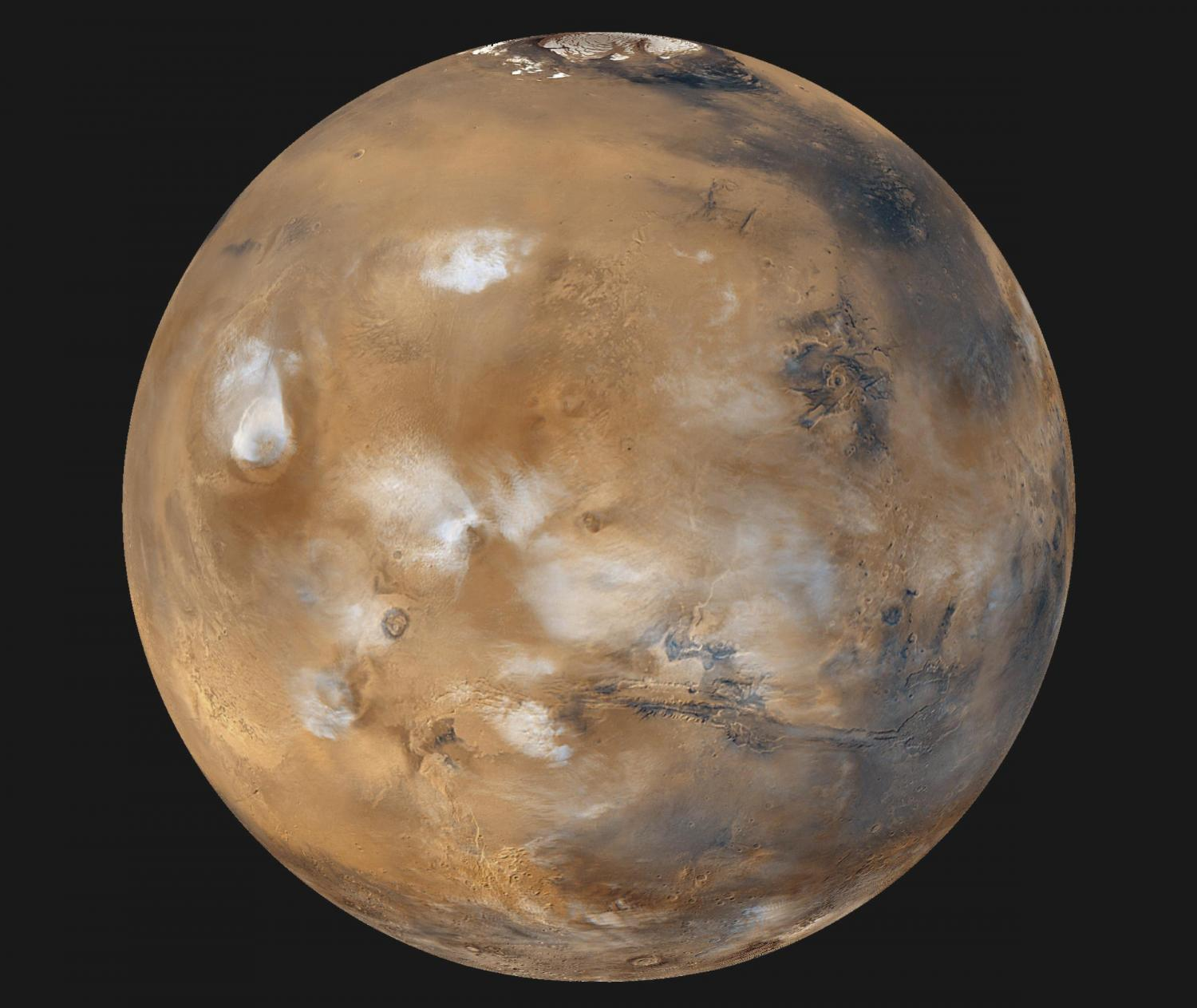 Pressure: 10-2 x Earth
T = 210K
>95% CO2
Hubble Space Telescope – Aphelion Cloud Belt
for more information:
Forget et al., “Planet Mars: Story of Another World,” full text at 
https://catalog.lib.uchicago.edu/vufind/Record/8886884
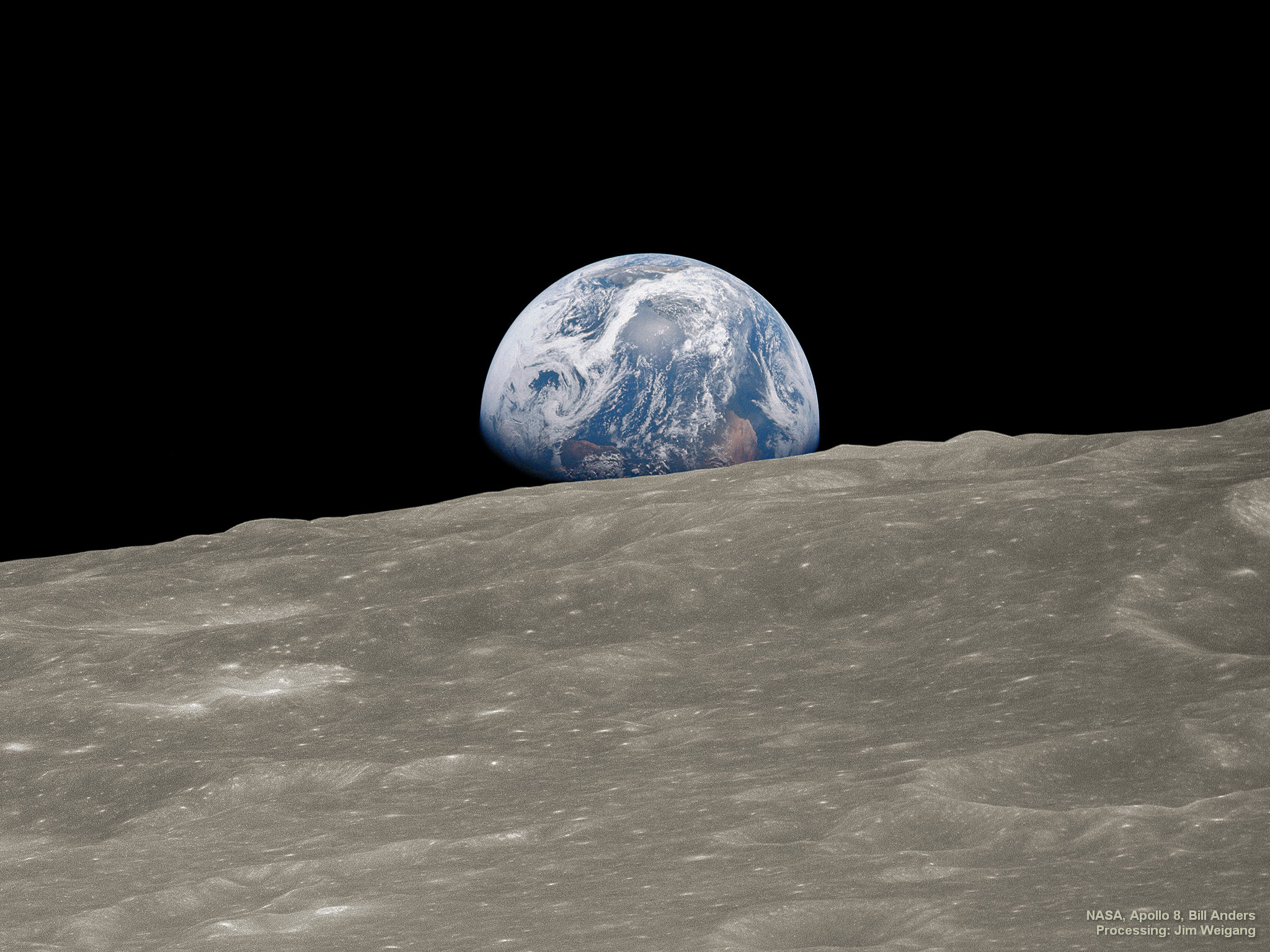 Just right …
NASA / Apollo 8 / Visible-light image.
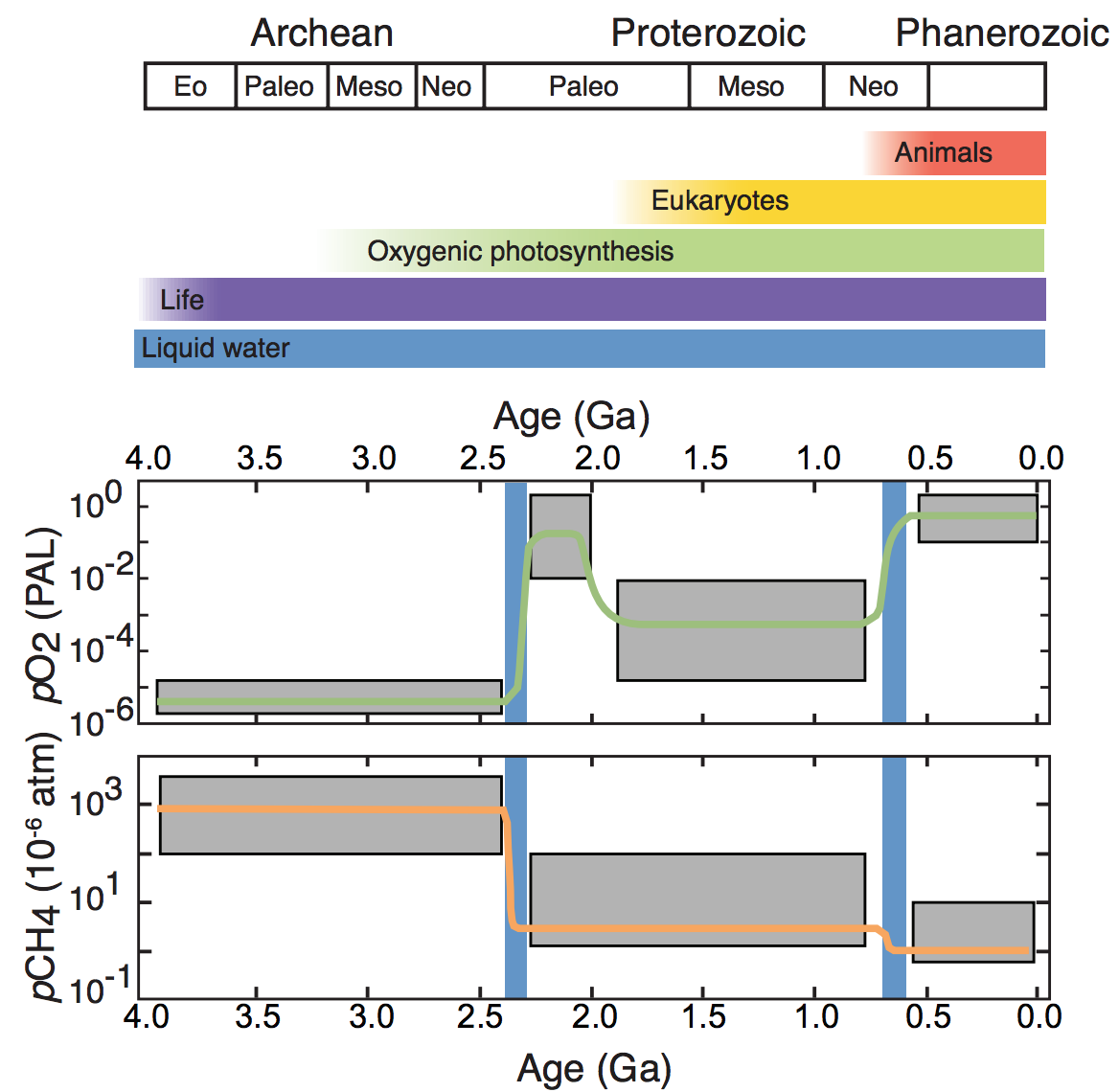 Just right …
(… at least 
right now)
For more information: Olson et al., “Earth: Atmospheric Evolution of a Habitable Planet,” in
Deeg & Belmonte, Handbook of Exoplanets, 2018
With mbar of CH4, Early Earth’s atmosphere may have had photon-driven organic haze and soot drizzle,like modern Titan
Pressure: 1.5 x Earth
T = 92K
98.4% N2, 1.4% CH4
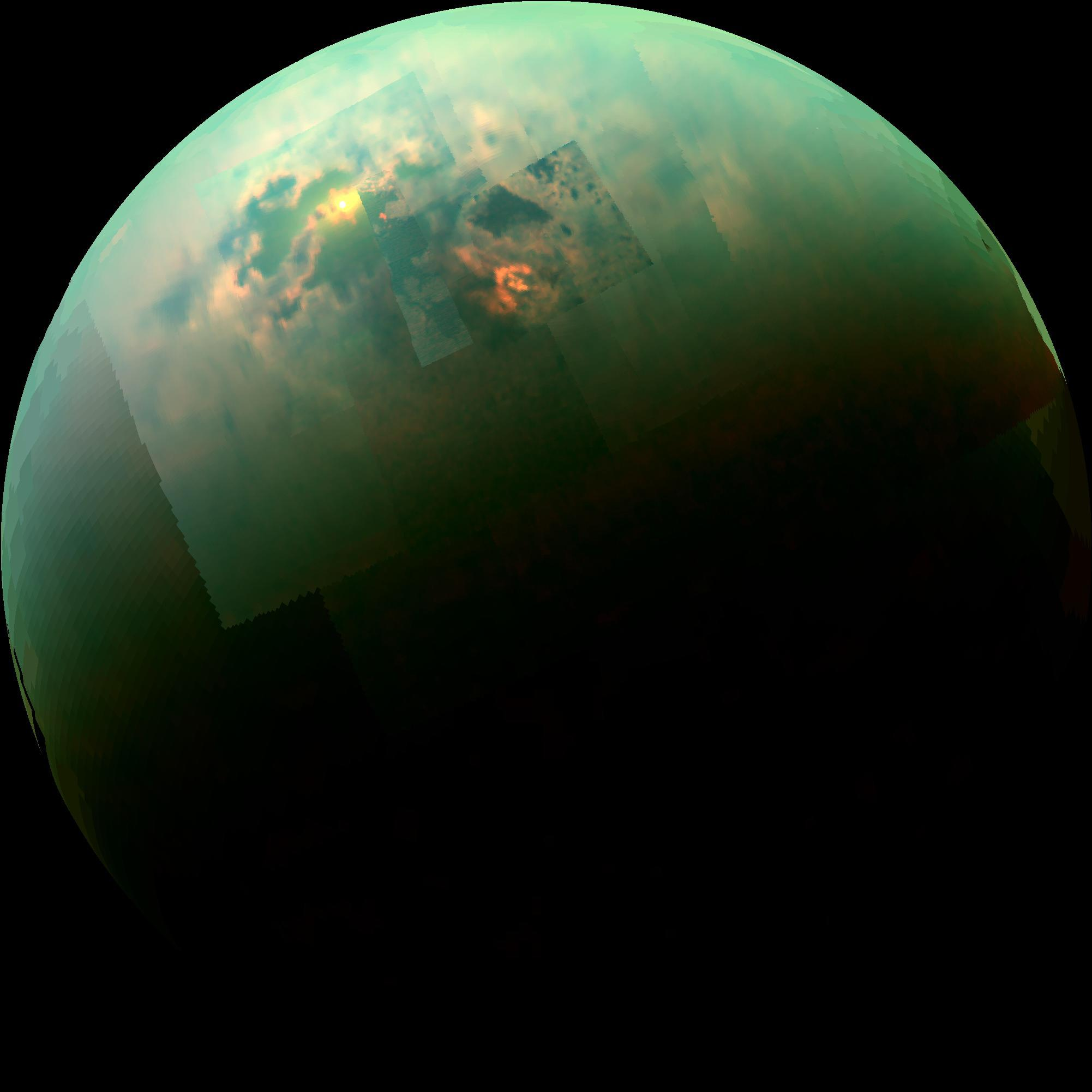 Near-infrared image. NASA / JPL / Cassini Project / VIMS
For more information: Lunine & Atreya, “The methane cycle on Titan”,
Nature Geoscience, 2008.
Atmosphere composition is mostly set during the first 1% of a planet’s history
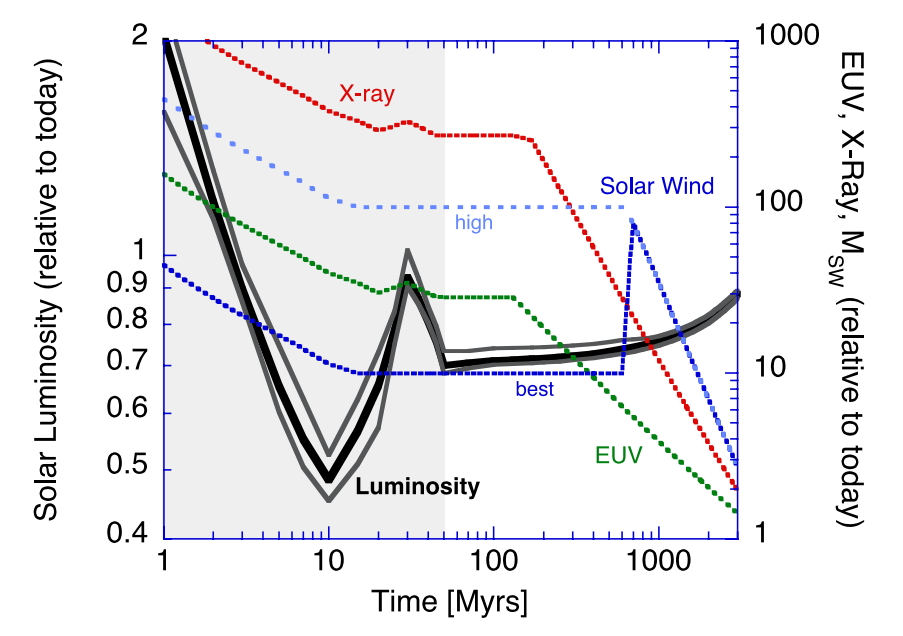 Zahnle et al., “Emergence of a habitable planet,” Space Science Reviews 2007
[Speaker Notes: Both gain and loss.]
Atmosphere sources: gas from nebula, or volatiles locked up in solids
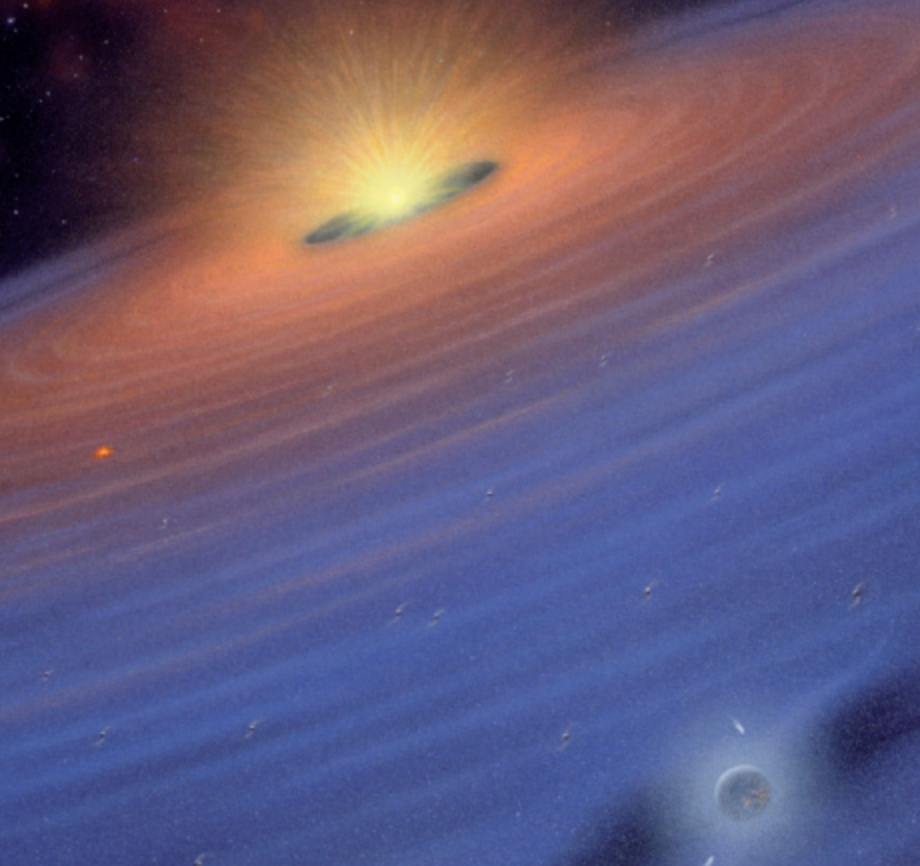 First 106-107 yr of planetary system history
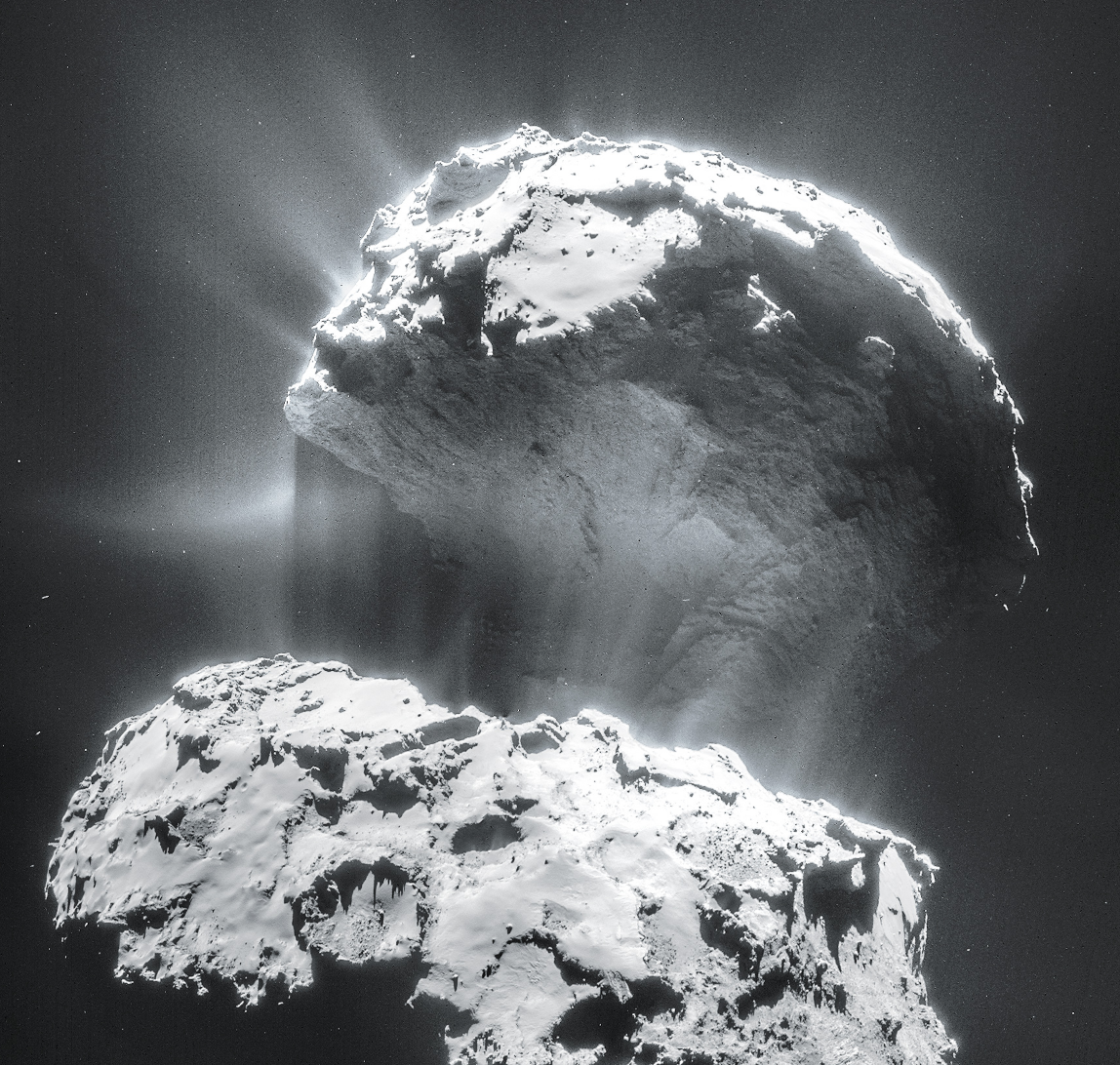 Mostly <108 yr after planet formation
young
 star
Comet 67P from Rosetta/ESA
young planet
Top lobe is 
2.6 km across
de Pater & Lissaeur, Planetary Sciences,
2nd edition, 2010
For more information: Raymond et al., “Terrestrial planet formation at home and abroad”, 
https://arxiv.org/abs/1312.1689, and Fred Ciesla’s lecture on Tue 5 Feb.
Planet gravity and insolation regulate atmosphere retention
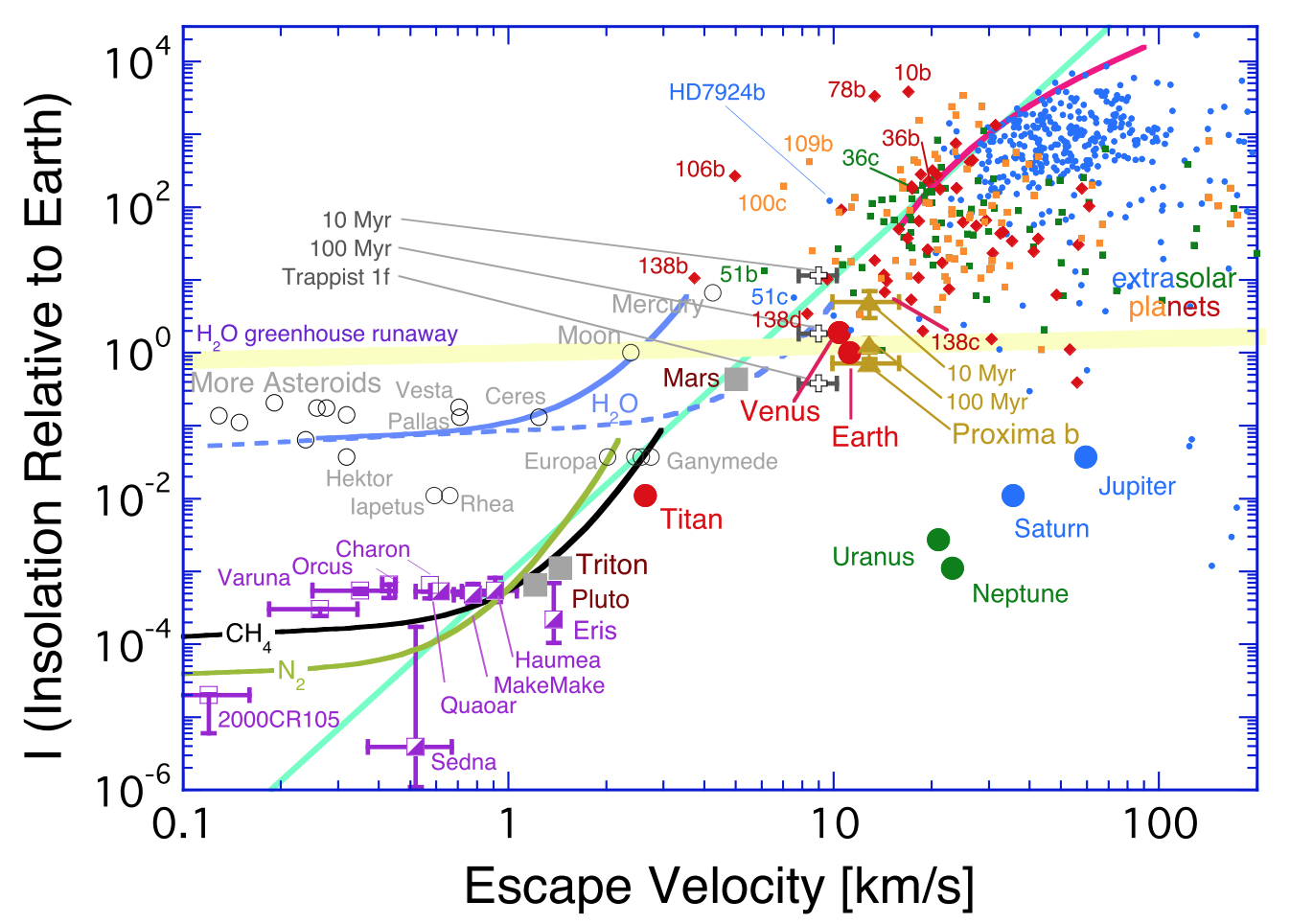 no atmosphere
too thick
cosmic 
shoreline
Zahnle & Catling, “The Cosmic Shoreline,” Astrophysical Journal, 2018
Jeans parameter
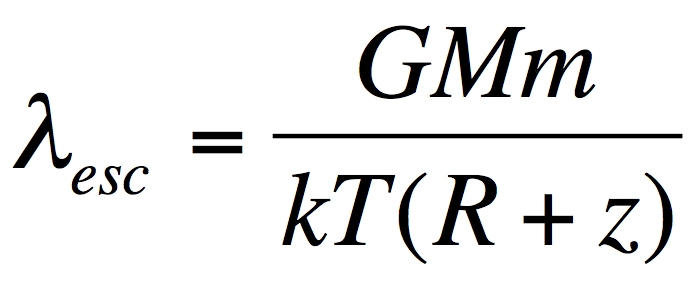 (= “escape parameter”)
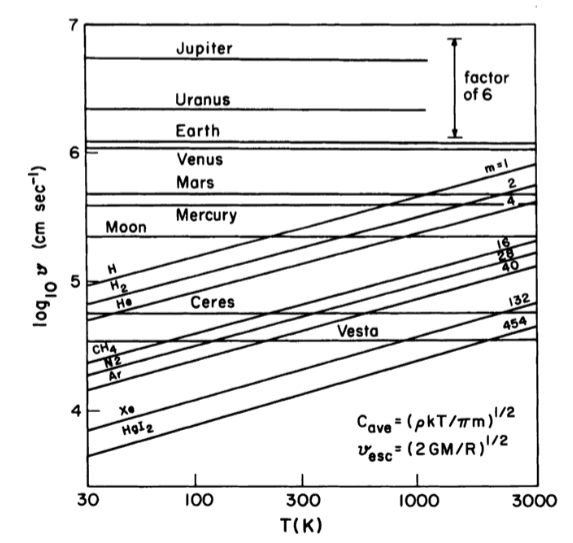 >> 1: hydrostatic 
	   atmosphere,
          Jeans escape (usually
          slow)

< 2: hydrodynamic
        escape (often fast)
Lewis & Prinn,
“Planets and their
atmospheres,”2nd edition,
2004, p.108
[Speaker Notes: The most important parameter in planetary atmospheric evolution:]
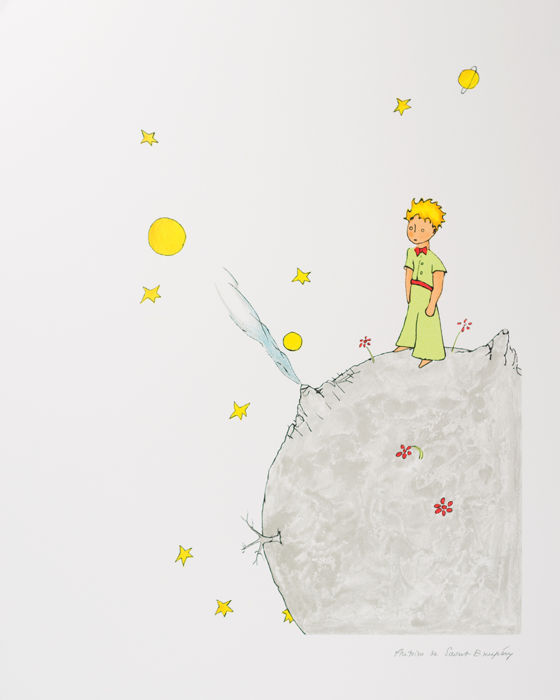 The Little Prince needs a pressure suit
Antoine de Saint-Exupéry
The Little Prince
Jeans parameter >> 1molecule-by-molecule loss of atm. to space
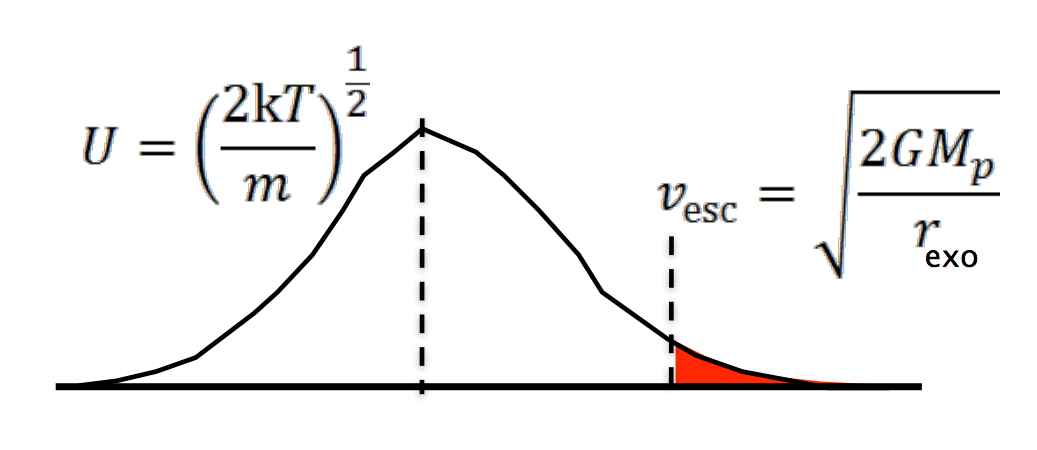 R + z
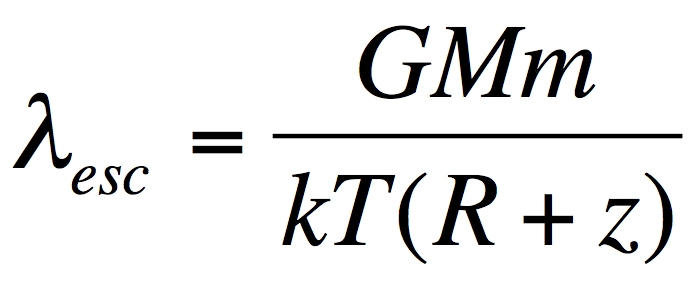 Jeans parameter < 2hydrodynamic escape – bulk outflow
Example: GJ 436b (Neptune-sized planet in hot orbit around active star)
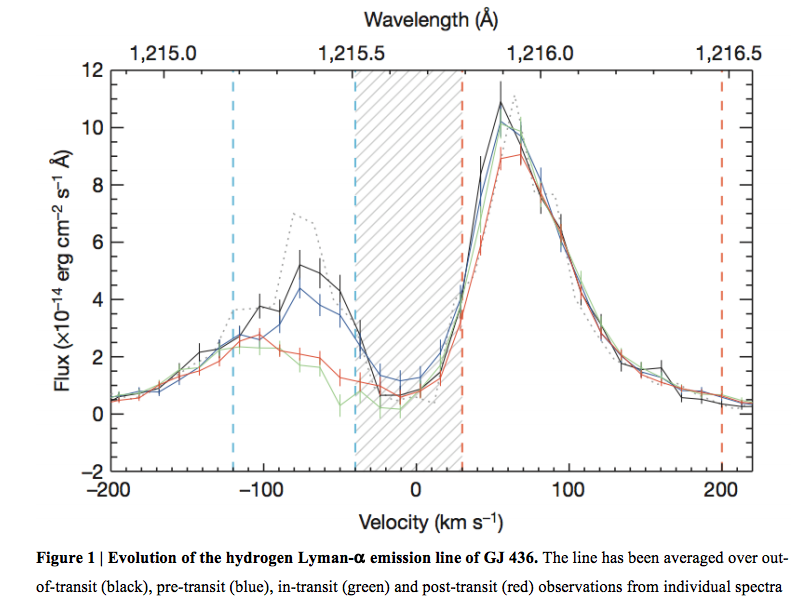 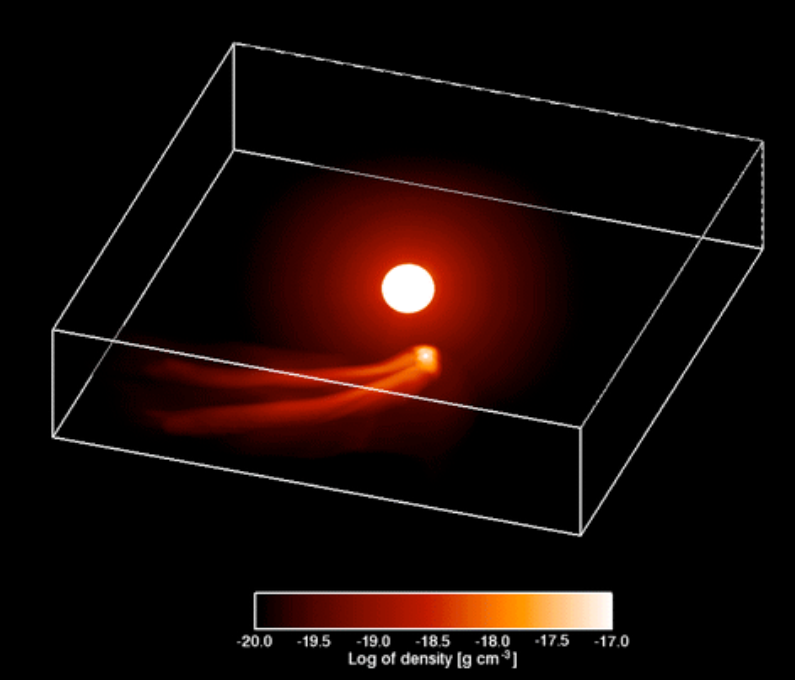 Model
Data
Ehrenreich et al., “A giant comet-like cloud of hydrogen escaping the warm Neptune-mass 
exoplanet GJ 436b,” Nature, 2015
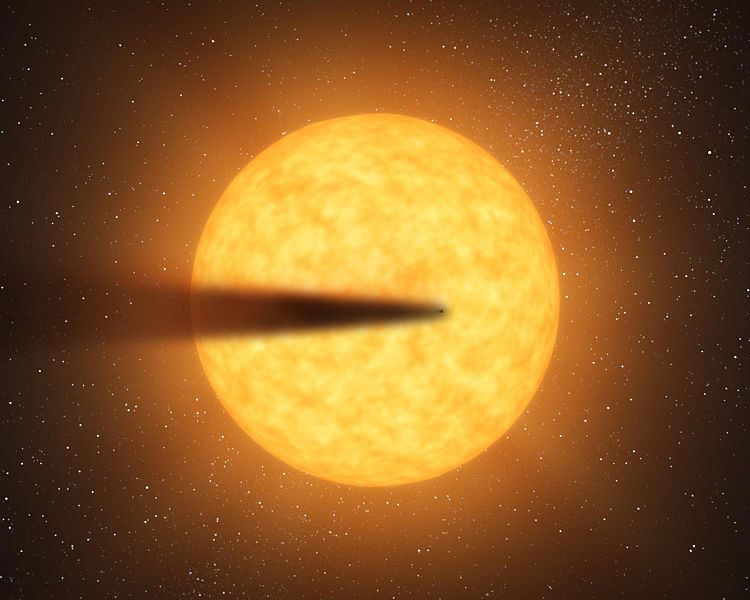 Rocky-planet disintegration by hydrodynamic escape
(requires Tsurf>2000K and g << Earth)
s
Kepler-1520b
Artist’s impression
For more information: Perez-Becker & Chiang, “Catastrophic destruction of rocky planets,” Astrophysical Journal, 2013
NASA/JPL
Young star’s EUV drives escape by raising upper-atm. T
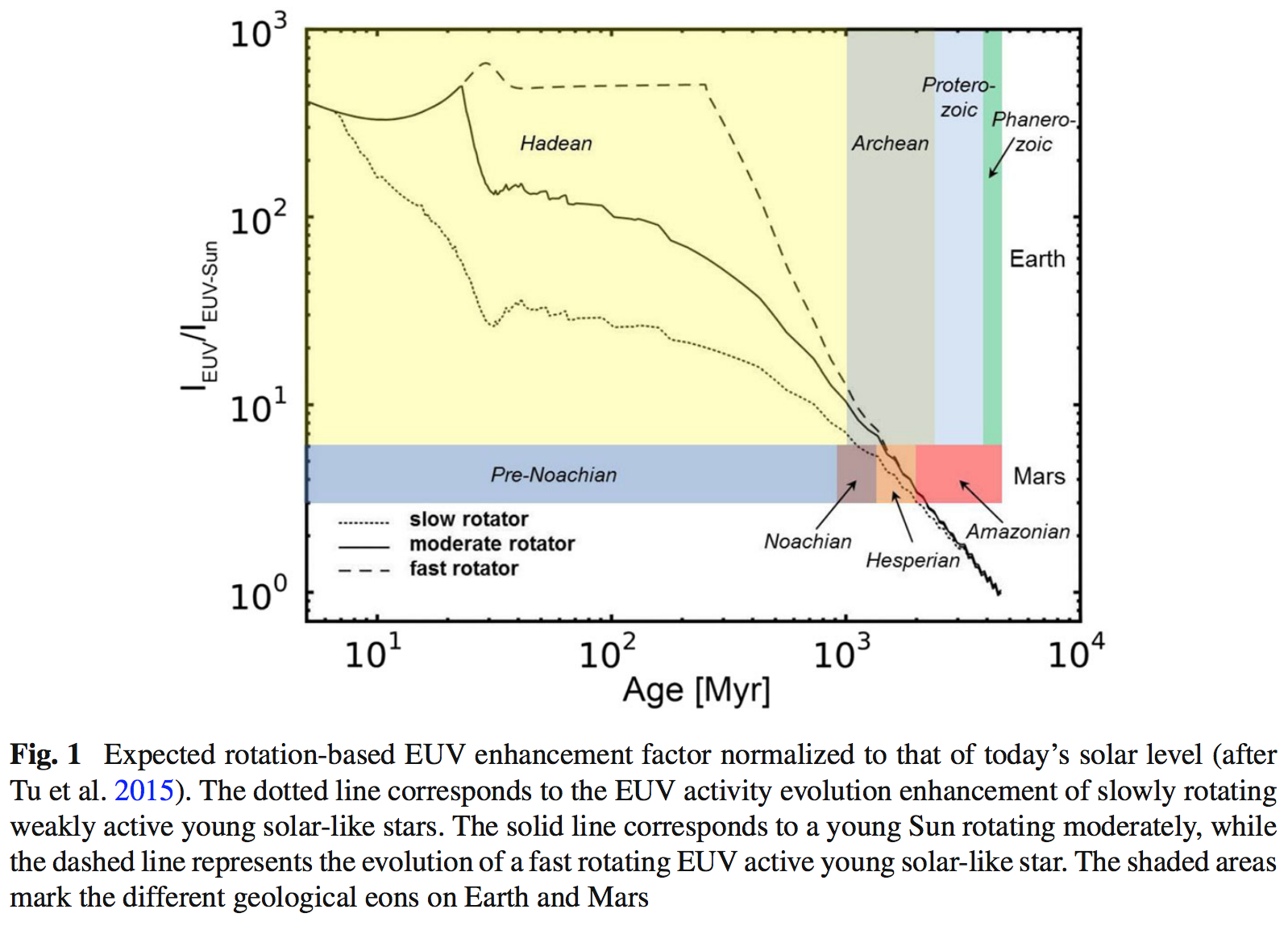 Lammer et al. Space Science Reviews 2018
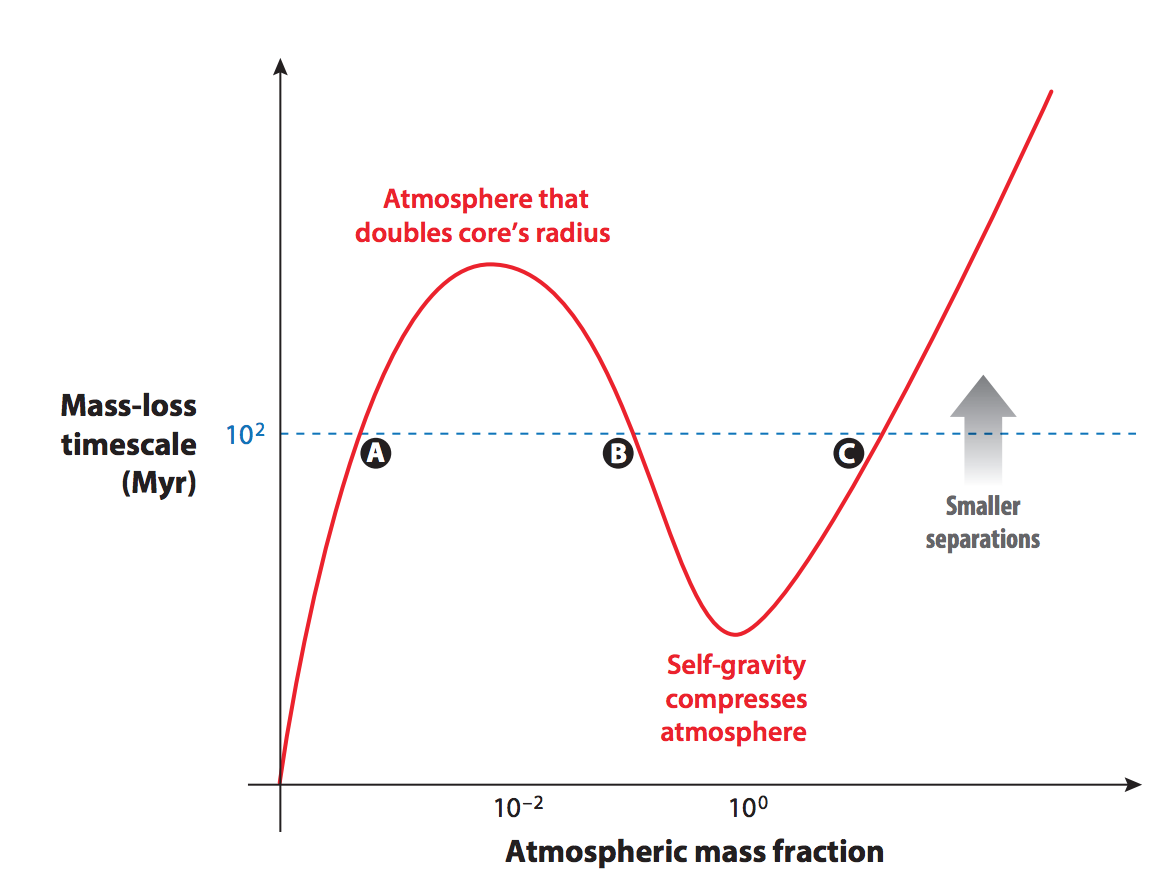 Theory predicts Super-Earths and mini-Neptunes
Owen 2019, “Atmospheric escape and the evolution of
 close-in exoplanets,”
Annual Reviews of Astronomy and Astrophysics
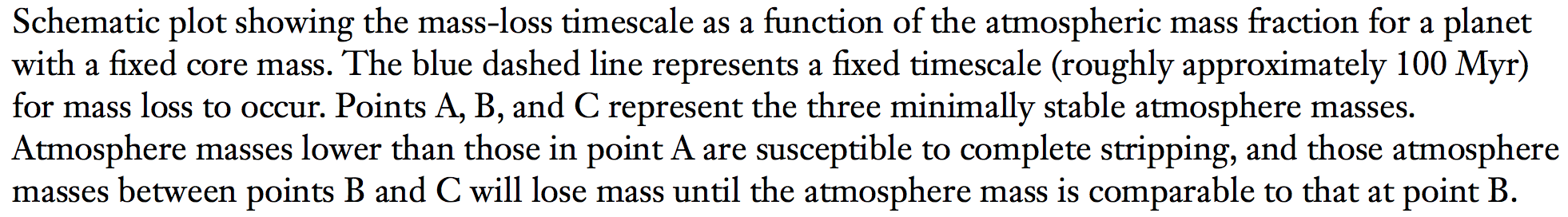 Data indicate many H2-absent Super-Earths and many ≥1 wt% H2 mini-Neptunes: not much in between
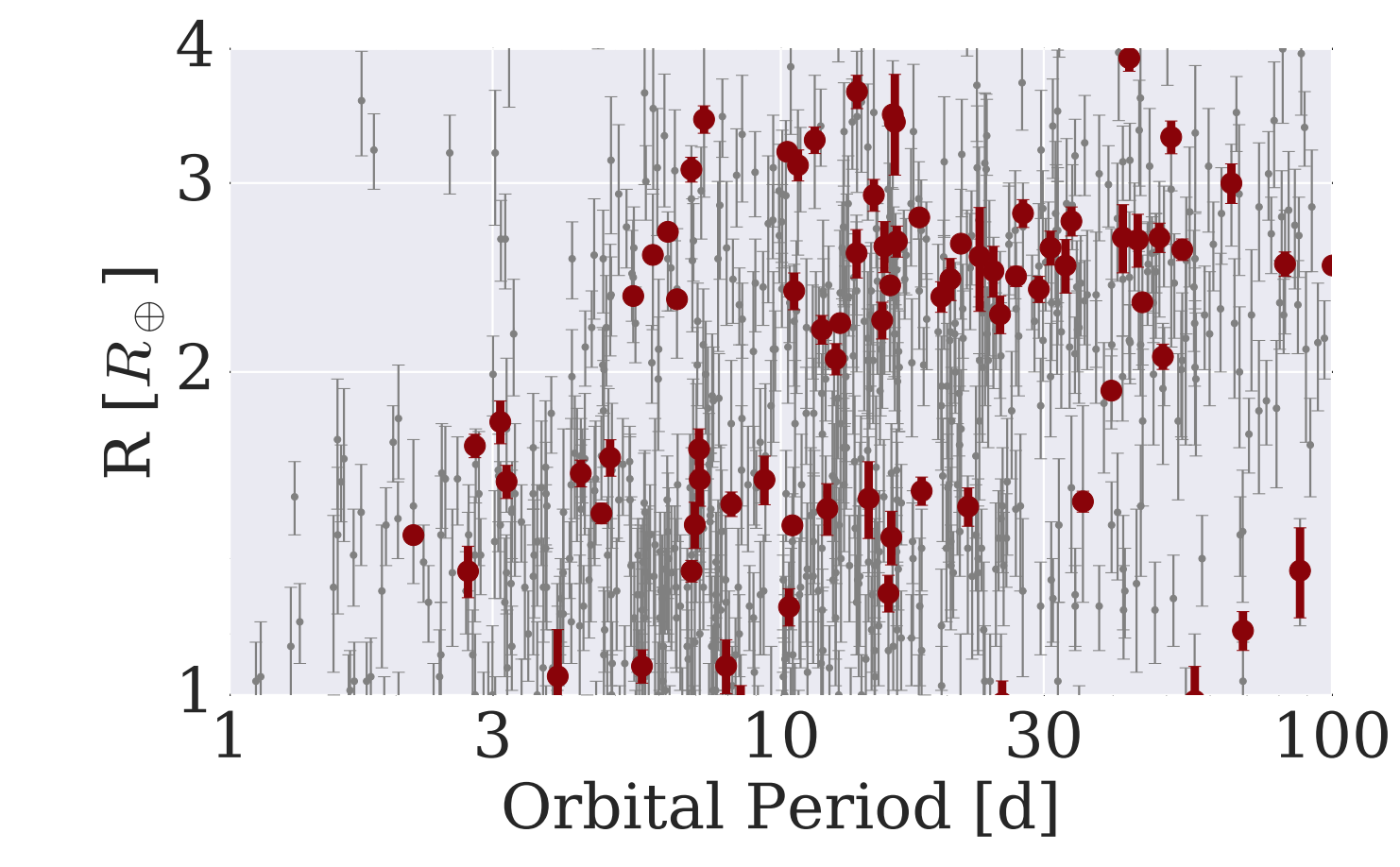 mostly not rocky
based on density data
(L. Rogers ApJ 2015)
harder to detect
van Eylen et al. “An asteroseismic view of the radius valley: stripped cores, not born rocky,” 
Astrophysical Journal 2018
< 1.6 R_Earth
planets
>1.6 R_Earth
planets
Key processes in atmospheric escape
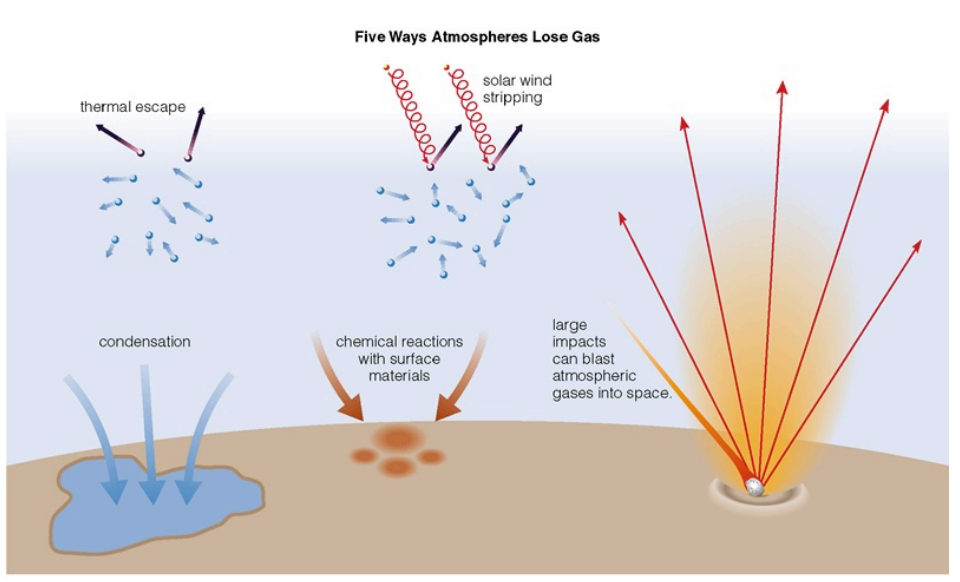 via James Wray (Georgia Tech)
Rocky planets are built by a handful of giant impacts. Giant impacts can remove atmospheres and oceans. Giant impacts are stochastic.
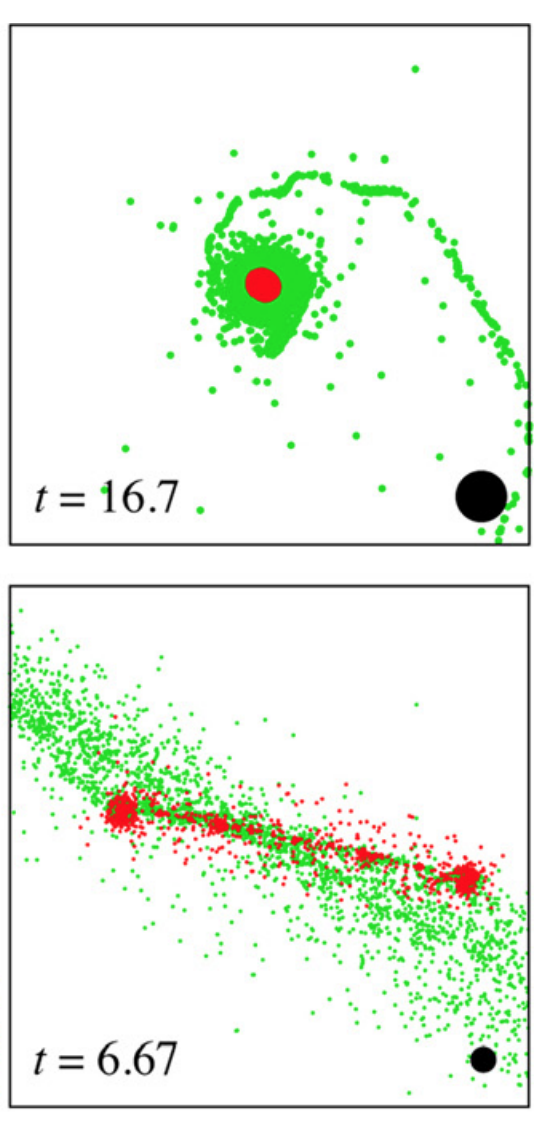 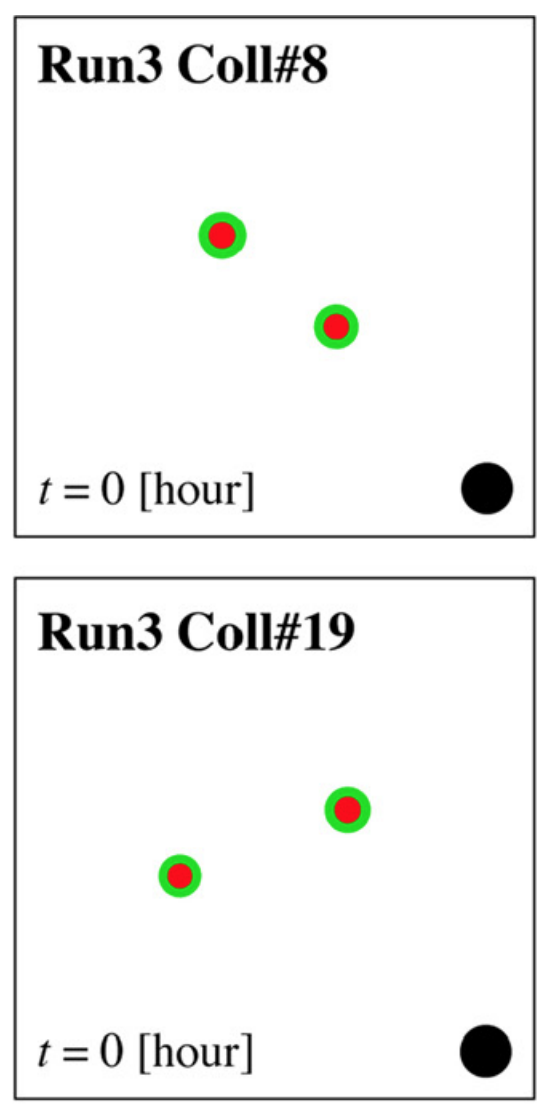 head-on
collision:
atmosphere
retention
favored
red = metal core. green = rock mantle.
black scale-bar discs are 5000km diameter
grazing collision:
atmosphere loss
likely
Genda et al., “Ejection of iron-bearing giant-impact fragments and the dynamical and 
geochemical influence of the fragment re-accretion,” Earth and Planetary Science Letters 2017
Condensation Aids Volatile Retention
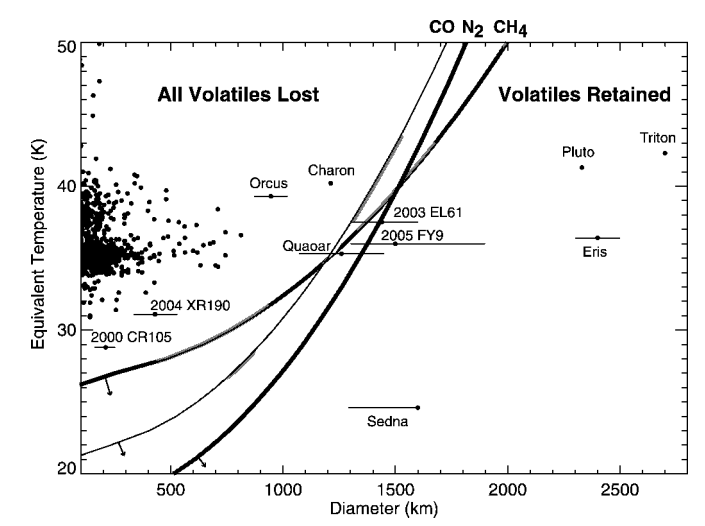 insolation
Brown & Schaller, “Volatile Loss and Retention on Kuiper Belt Objects,” Astrophysical Journal 2007
gravity
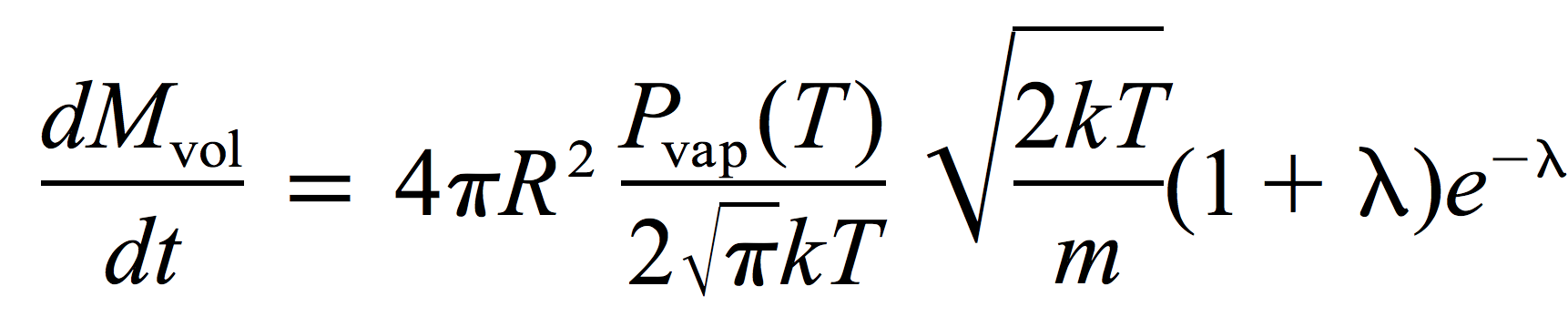 Planet gravity
and insolation
regulate
atmosphere
thickness
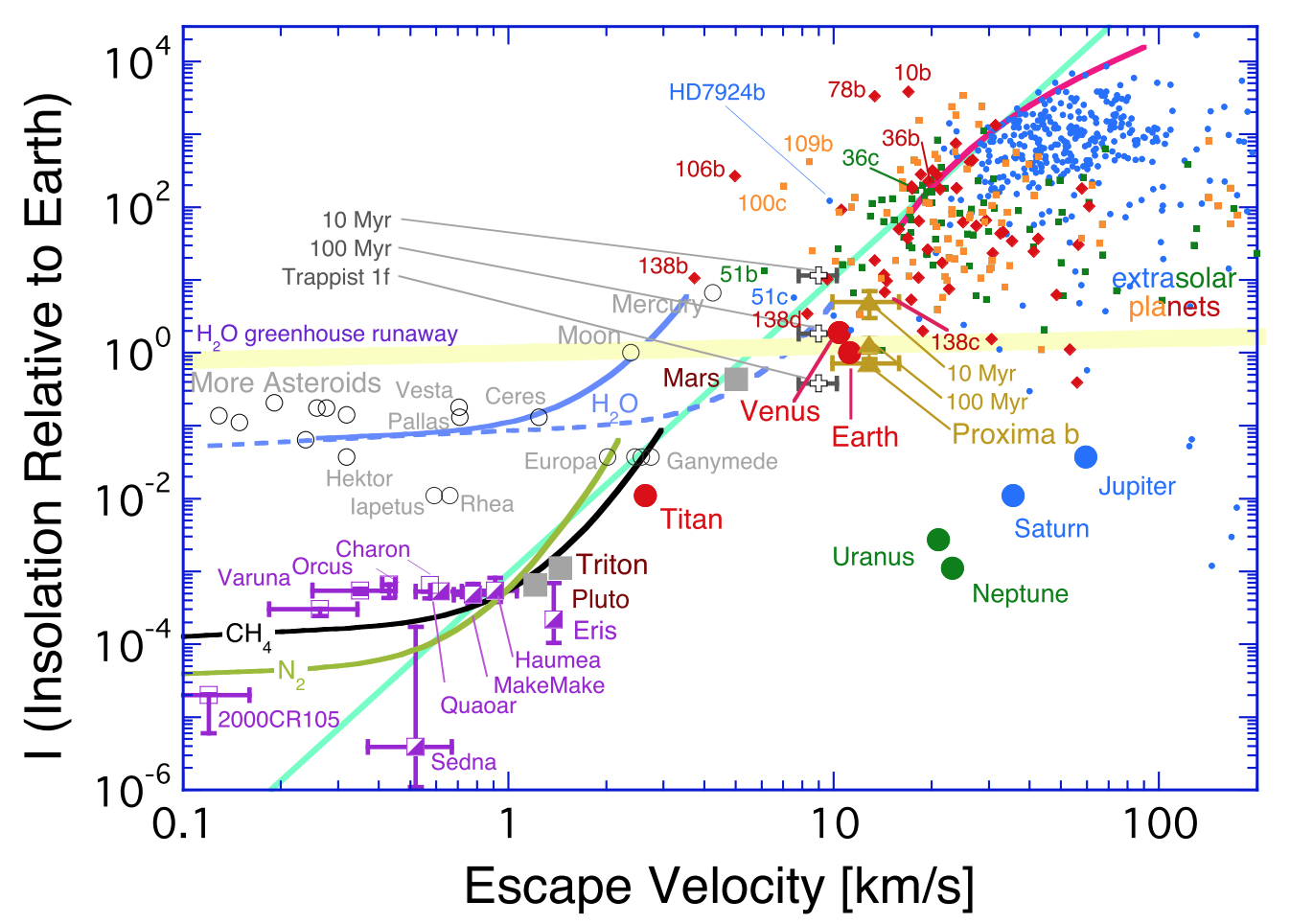 Zahnle & Catling ApJ 2018
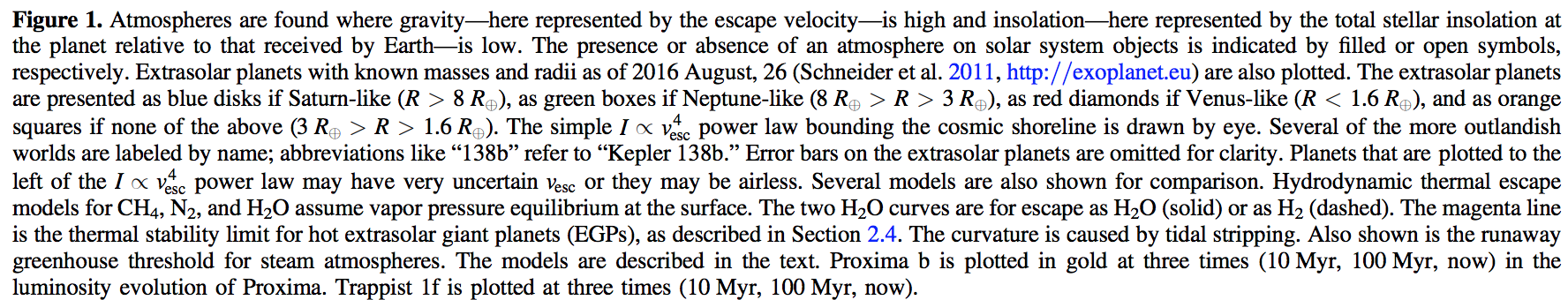 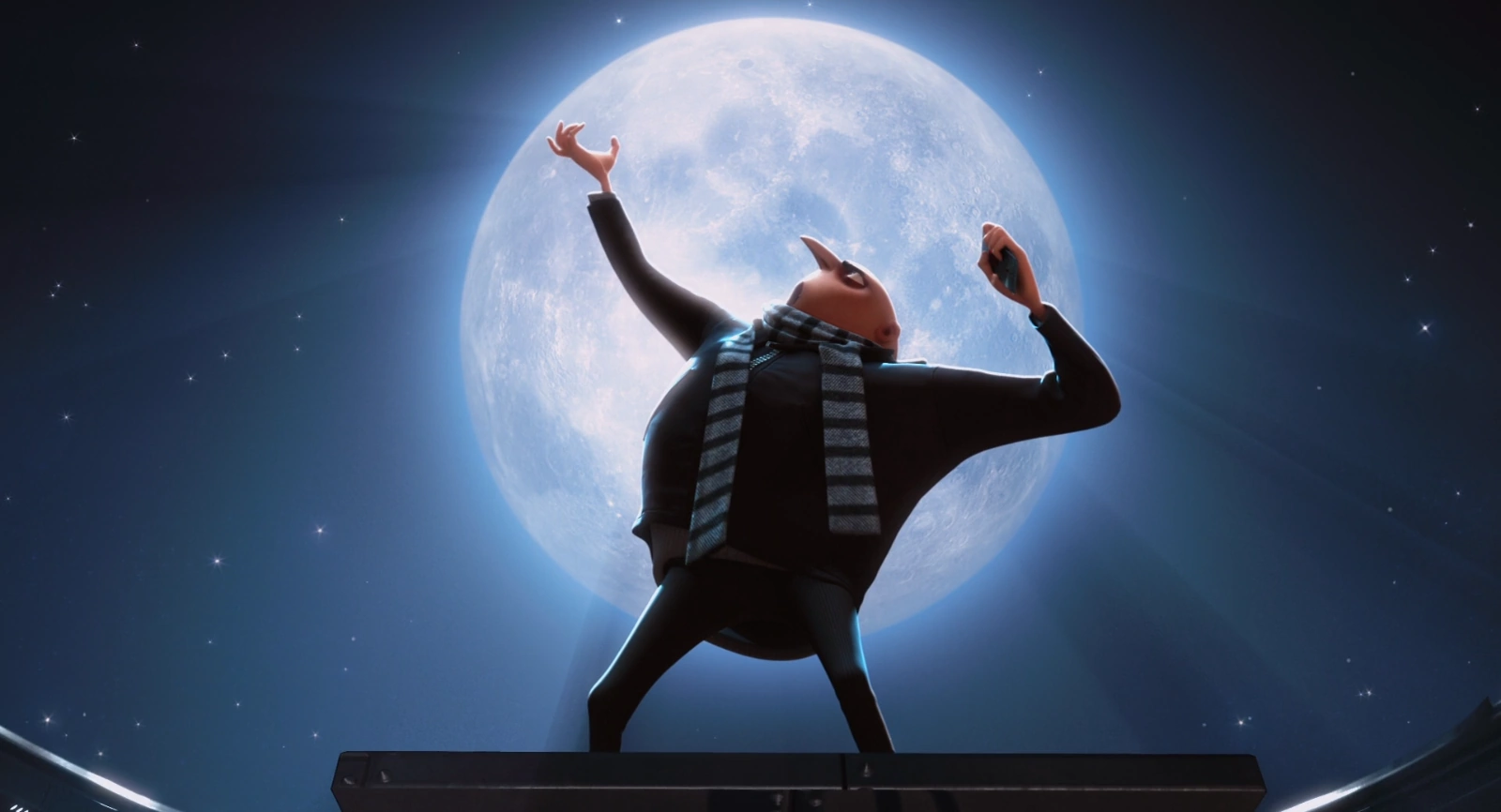 Example:
Establishing an 
atmosphere on 
the Moon
Illumination/Universal
for more information: Needham & Kring, 
“Lunar volcanism produced a transient atmosphere around the ancient Moon”,
Earth & Planetary Science Letters, 2017
Planets are numerous … and many have atmospheres.
Bonus slides
The cosmic
shoreline:
Planet gravity
and insolation
regulate
atmosphere
thickness
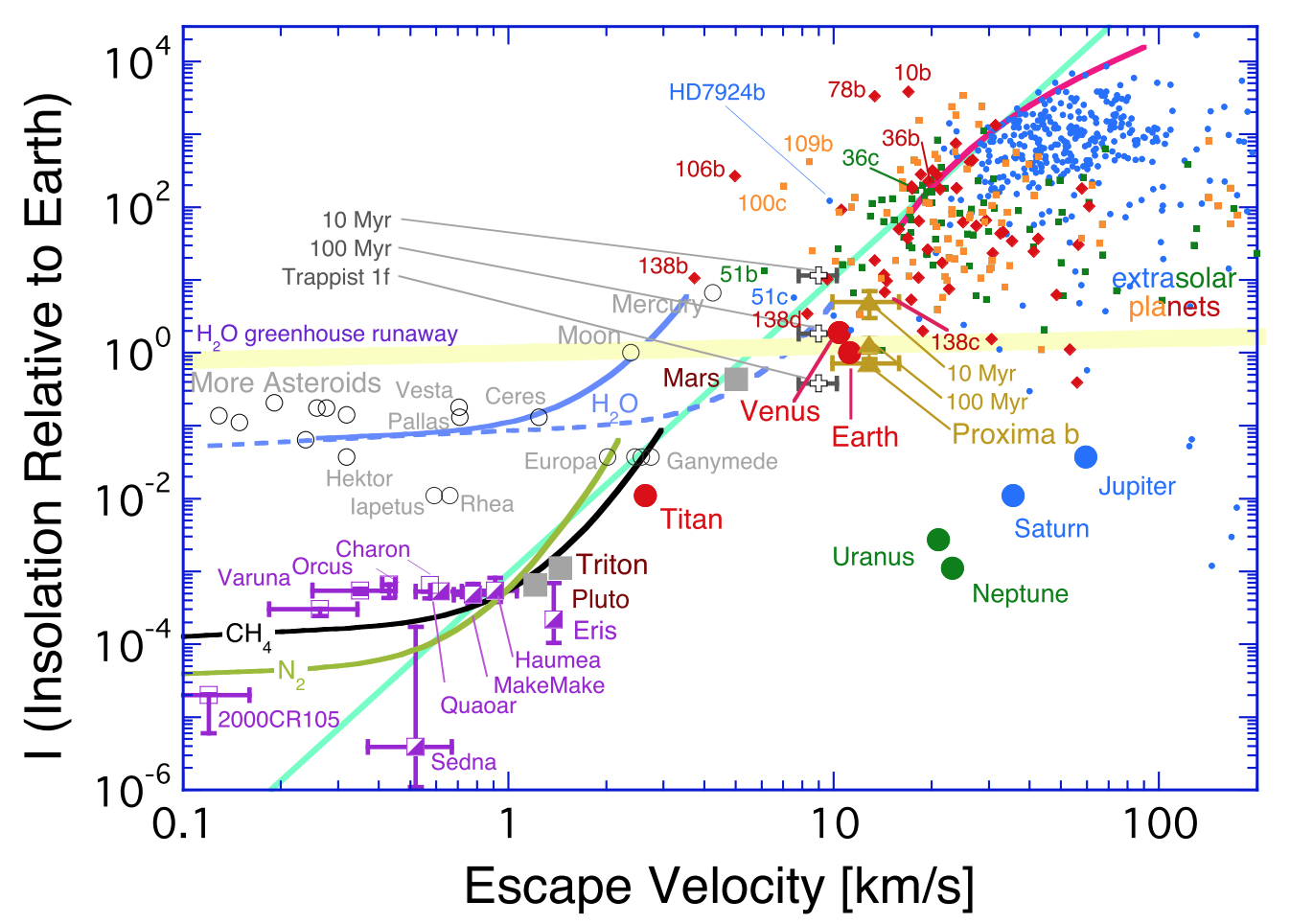 no atmosphere
too thick
Zahnle & Catling ApJ 2018
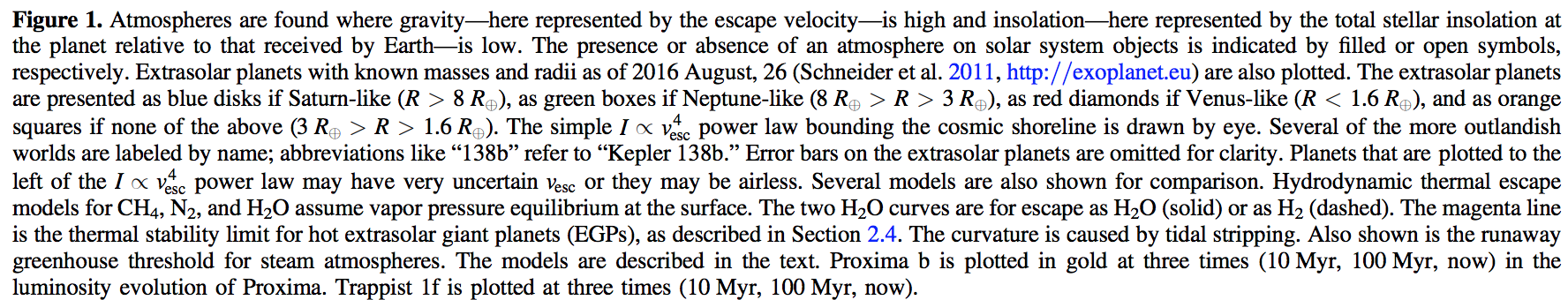 What atmospheric escape looks like (inside the solar system):
Mars hydrogen corona (Chauffray et al. 2008)
Earth hydrogen corona
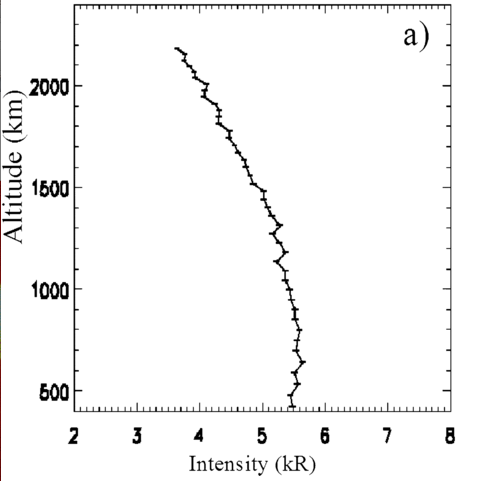 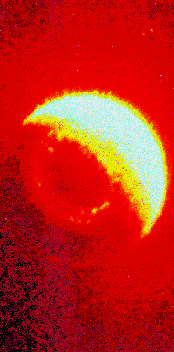